solution – homogeneous mixture of 2 or more substances
solvent – greatest component of the solution
solute – lesser components of the solution
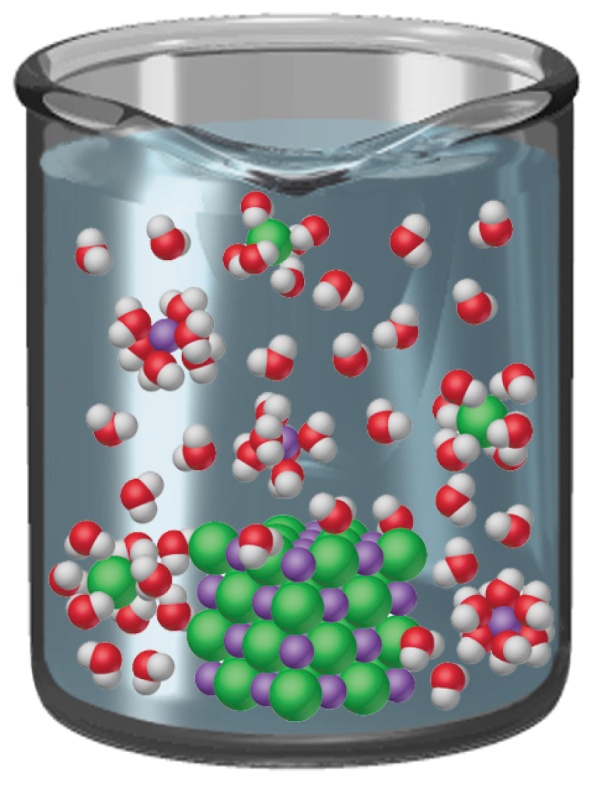 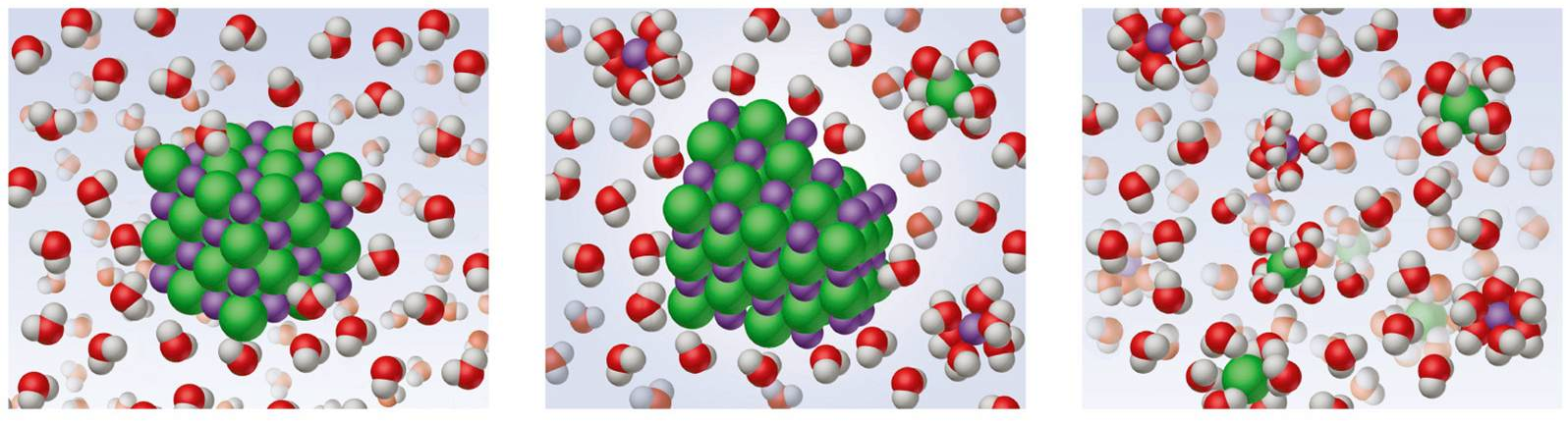 1. solvation – interaction between solute and solvent
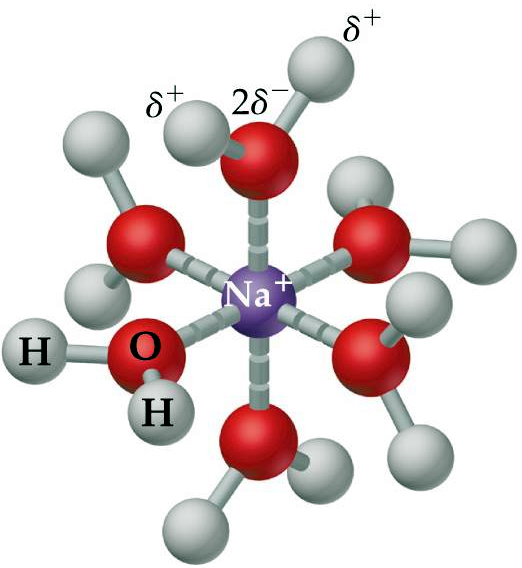 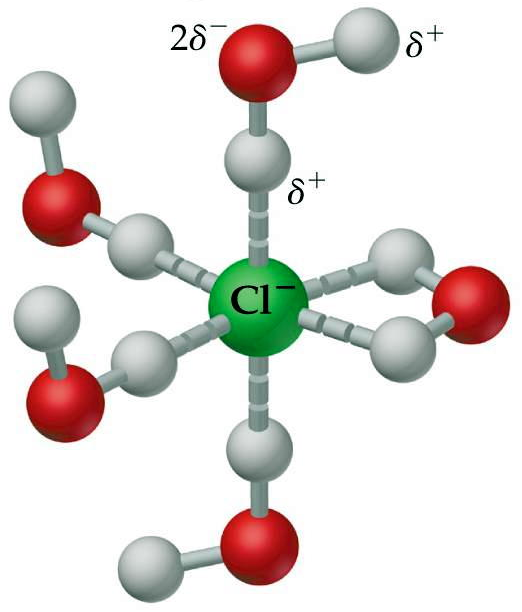 hydration – solvation when water is the solvent
[Speaker Notes: Figure: 13-09]
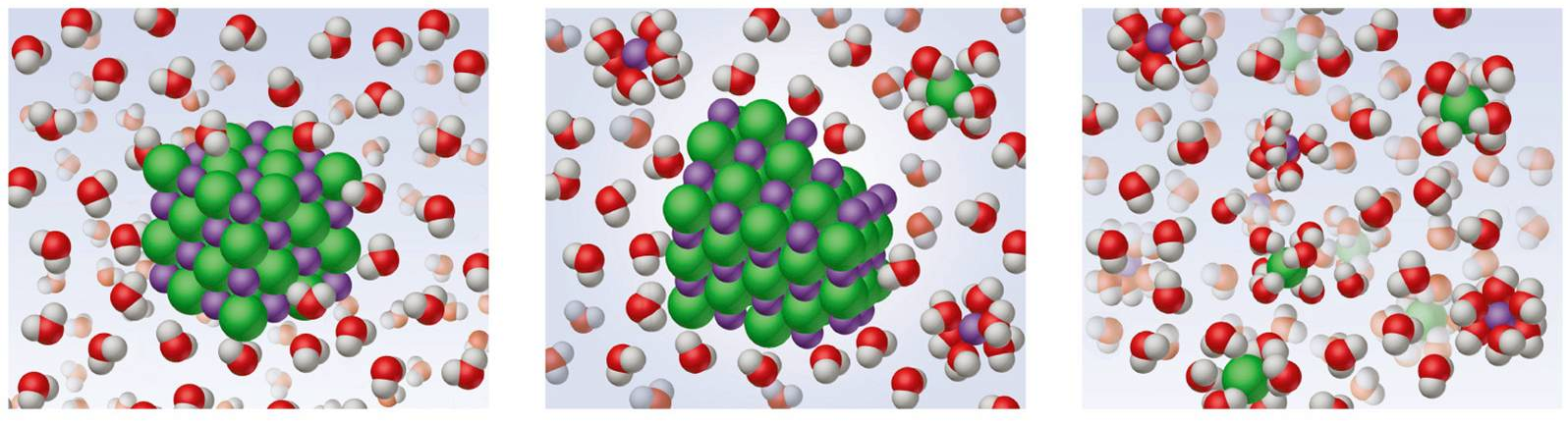 2. entropy – dissolution always results in an increase in disorder
[Speaker Notes: Figure: 13-09]
solubility – the extent to which a solute dissolves
saturated solution – no more solute will dissolve
temperature dramatically affects solubility
[Speaker Notes: Figure: 13-01]
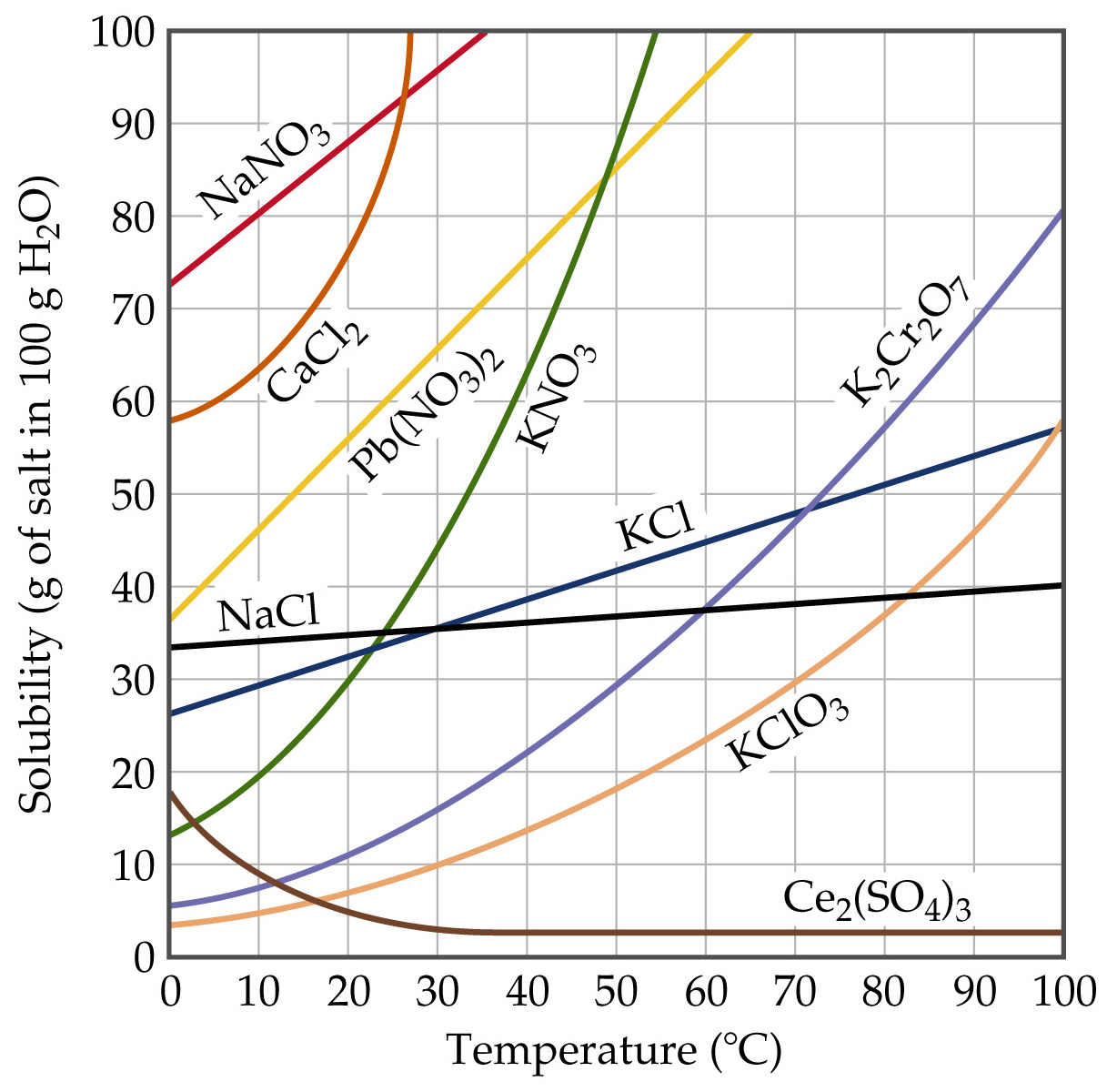 For solids and liquids, an increase in temperature generally results in an increase in solubility
[Speaker Notes: Figure: 13-17]
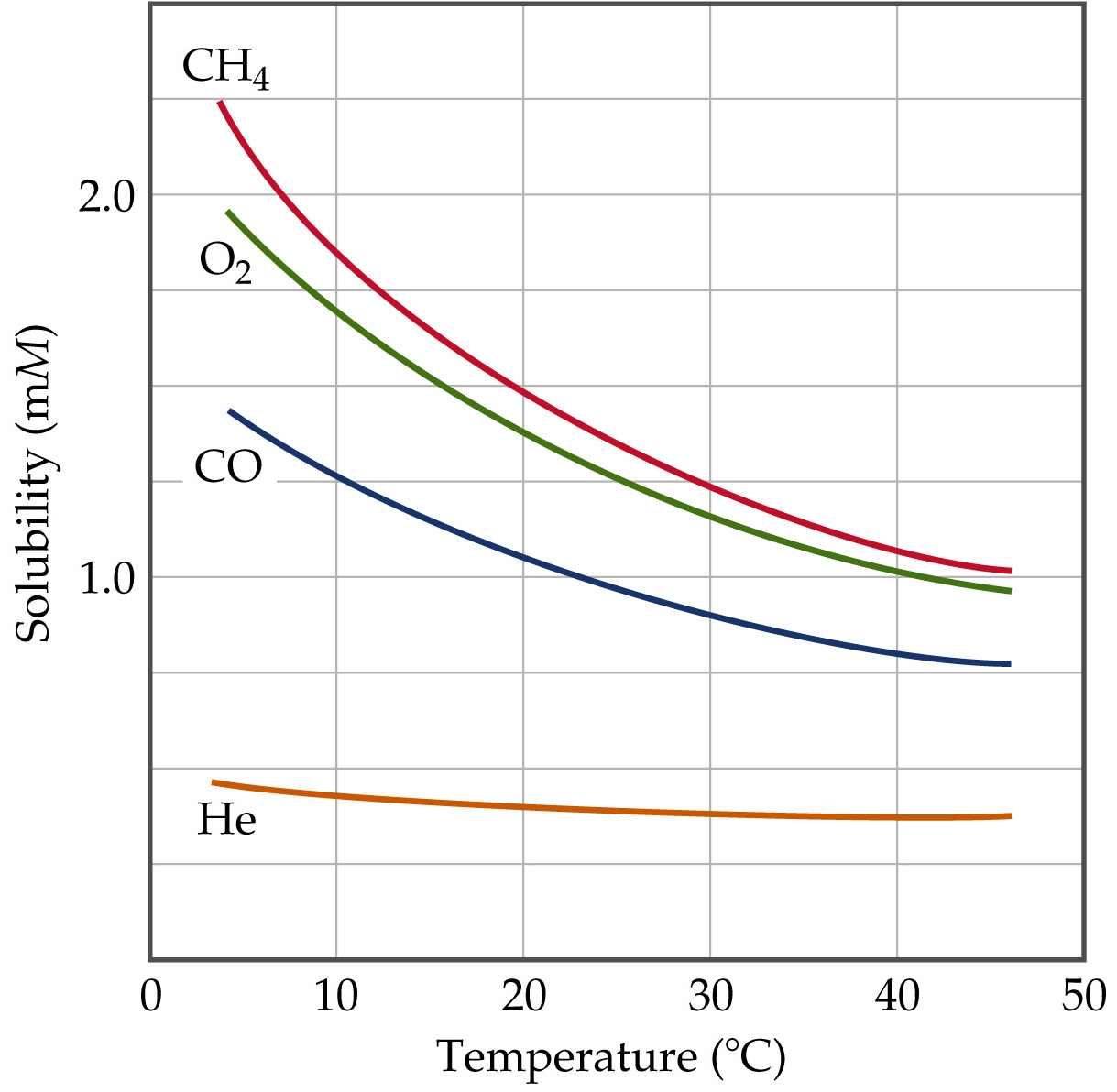 For gases, an increase in temperature generally results in a decrease in solubility
[Speaker Notes: Figure: 13-18]
Solubility
miscible – liquids that are soluble in each other in all proportions
immiscible – liquids that are NOT soluble in each other
soluble – solids that are soluble in a liquid
insoluble – solids that are NOT soluble in a liquid
[Speaker Notes: Figure: 13-02]
In general ….“Like dissolves Like”
Polar species tend to be miscible/soluble with other polar species
Nonpolar species tend to be miscible/soluble with other nonpolar species
Polar and Nonpolar species tend to be immiscible/insoluble with each other
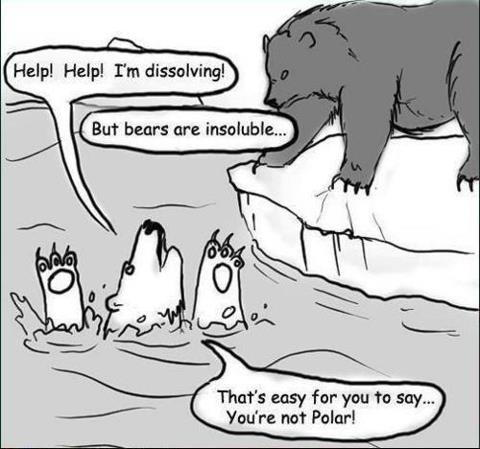 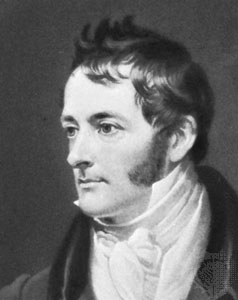 William Henry1774 – 1836
Henry’s Law – the amount of gas that can be dissolved into a liquid is directly proportional to the pressure applied to the solution
ways of expressing concentration of solutions
1.
mass of solute
total mass of solution
moles of solute
L solution
mass %  =
molarity,      M  =
 100
2.
1.92 g NaCl (s) is dissolved into 50.0 g H2O. What is the mass % NaCl (aq) ?
ways of expressing concentration of solutions
parts per million, ppm
mass of solute
total mass of solution
ppm  =
 1,000,000
3.
OSHA mandates a limit of 35 ppm for CO gas exposure in the workplace. The tunnel through the Cumberland Gap (on 25E) was found to contain 0.23 g CO in a 3.25 kg sample of air. Is the air in the tunnel legal ?
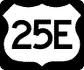 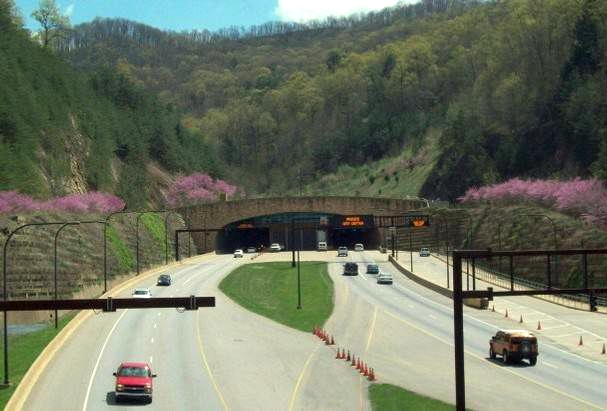 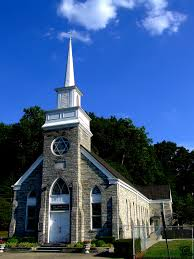 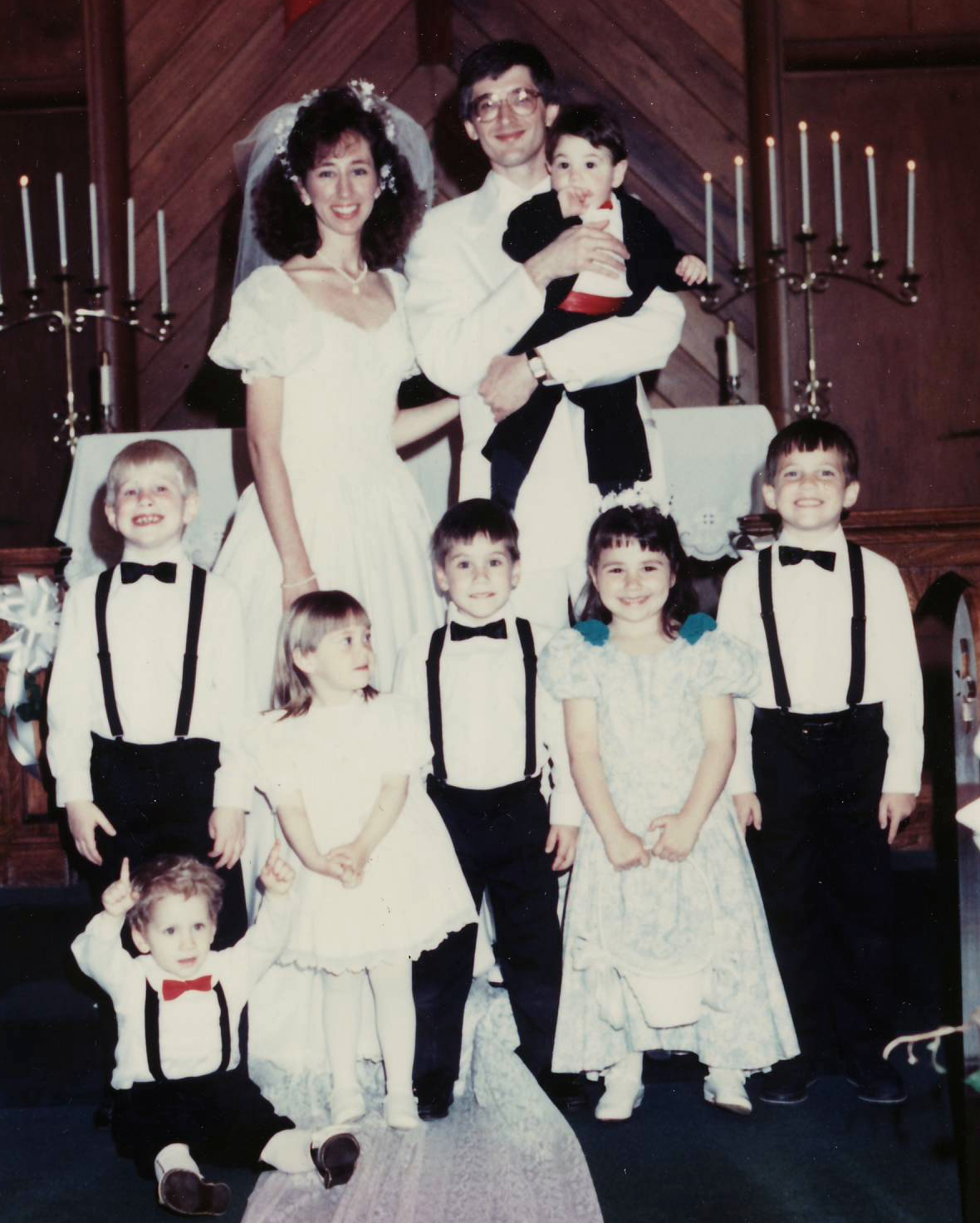 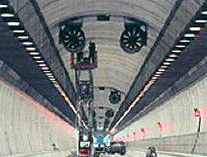 ways of expressing concentration of solutions
moles of solute
kg of solvent
molality,  m  =
18.5 g Na2SO4 (s) is dissolved into221.1 g H2O. What is the molality of the resulting solution ?
4.
ways of expressing concentration of solutions
moles of substance
total moles of mixture
mole fraction,  X  =
10.27 g glucose, C6H12O6 (s) is dissolved into 22.62 g ethanol, CH3CH2OH. What is the mole fraction of glucose ?
5.
colligative properties – properties which depend on solute concentration, not on the identity of the solute
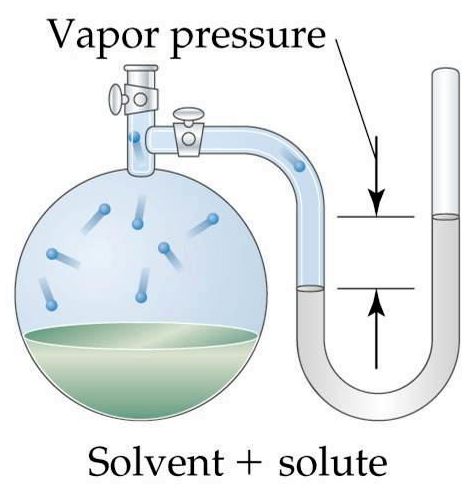 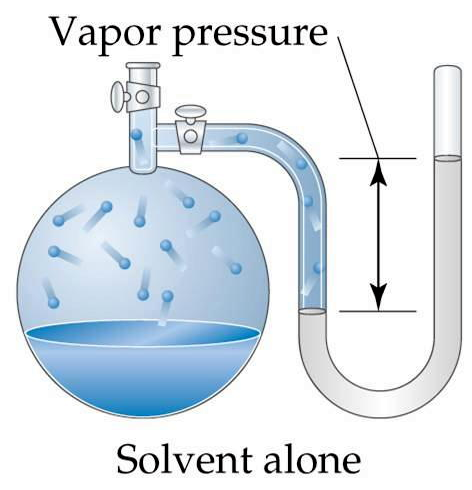 VPsolution       <        VPpure solvent
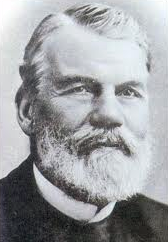 Francois-Marie Raoult1830 – 1901
Raoult’s Law – VP of a solution is lower thanVP of pure solvent
when solute is nonvolatile and nonionic, the extent the VP is lowered depends on mole fraction of the solvent, Xsolvent
VPsoln = (VPsolvent) (Xsolvent)
PA = XAPA
me
your text book
VPsoln =  vapor pressure of resulting solution
VPsolvent =  vapor pressure of pure solvent
Xsolvent =  mole fraction of solvent in solution
38.4 g urea, CH4N2O (s) is dissolved into102.3 g water at 25 °C.  What is the vapor pressure of the resulting solution ?
addition of solute lowers the VP of resulting solution
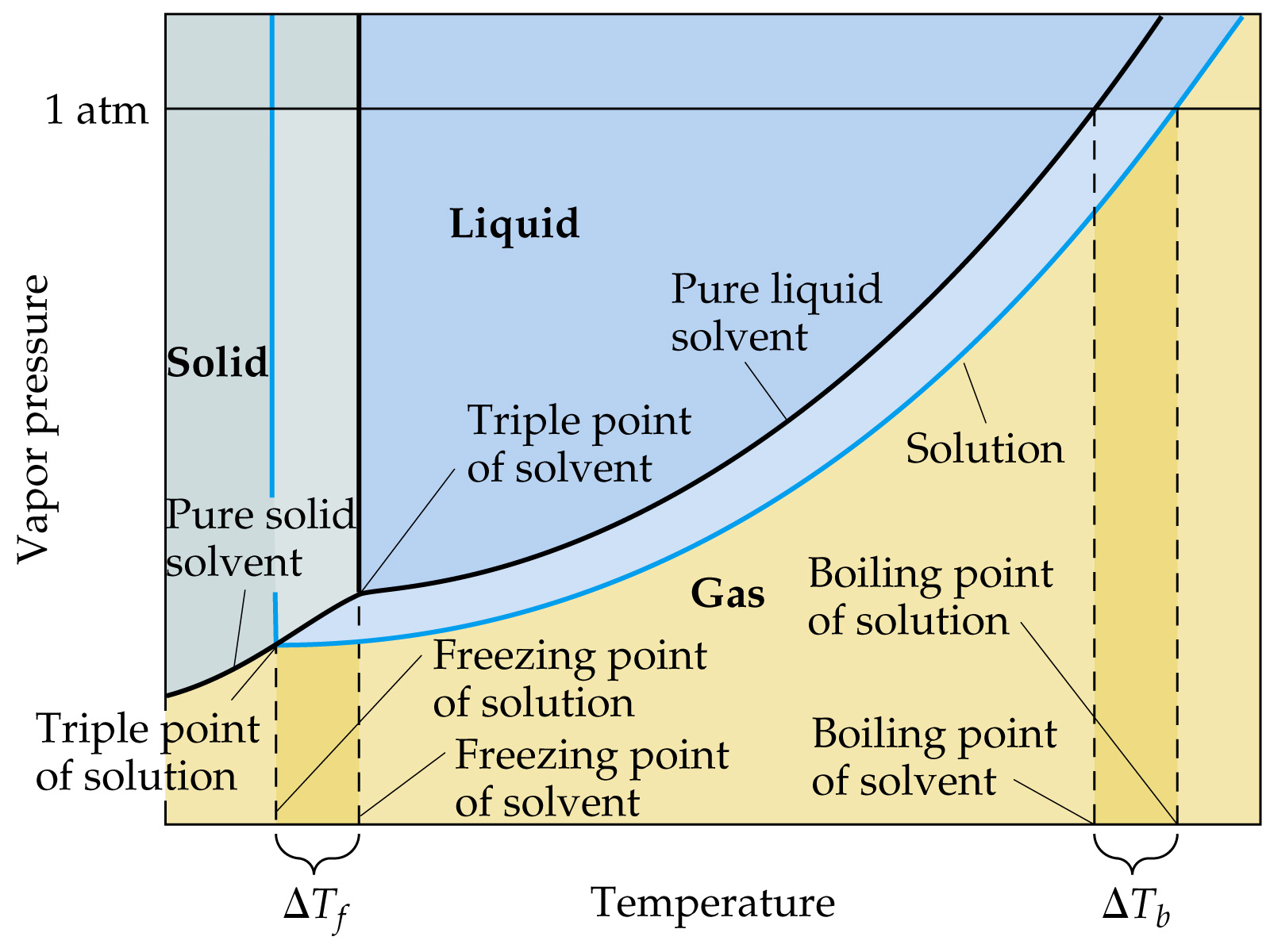 [Speaker Notes: Figure: 13-22]
boiling point elevation – BP of a solution is higher than BP of pure solvent
BP of solution  >  BP of pure solvent
if the solute is nonvolatile, nonionic then:
Tb  =  (Kb ) ( m)
Tb  =  (BPsolution  –  BPpure solvent)
always +#
Kb  =  BP elevation constant
m  =  molality of solute in solution
76.01 g sugar, C12H22O11 (s) is dissolved into 95.510 g water. What temperature will this solution boil at ? (P = 1 atm)
addition of solute lowers the VP of resulting solution
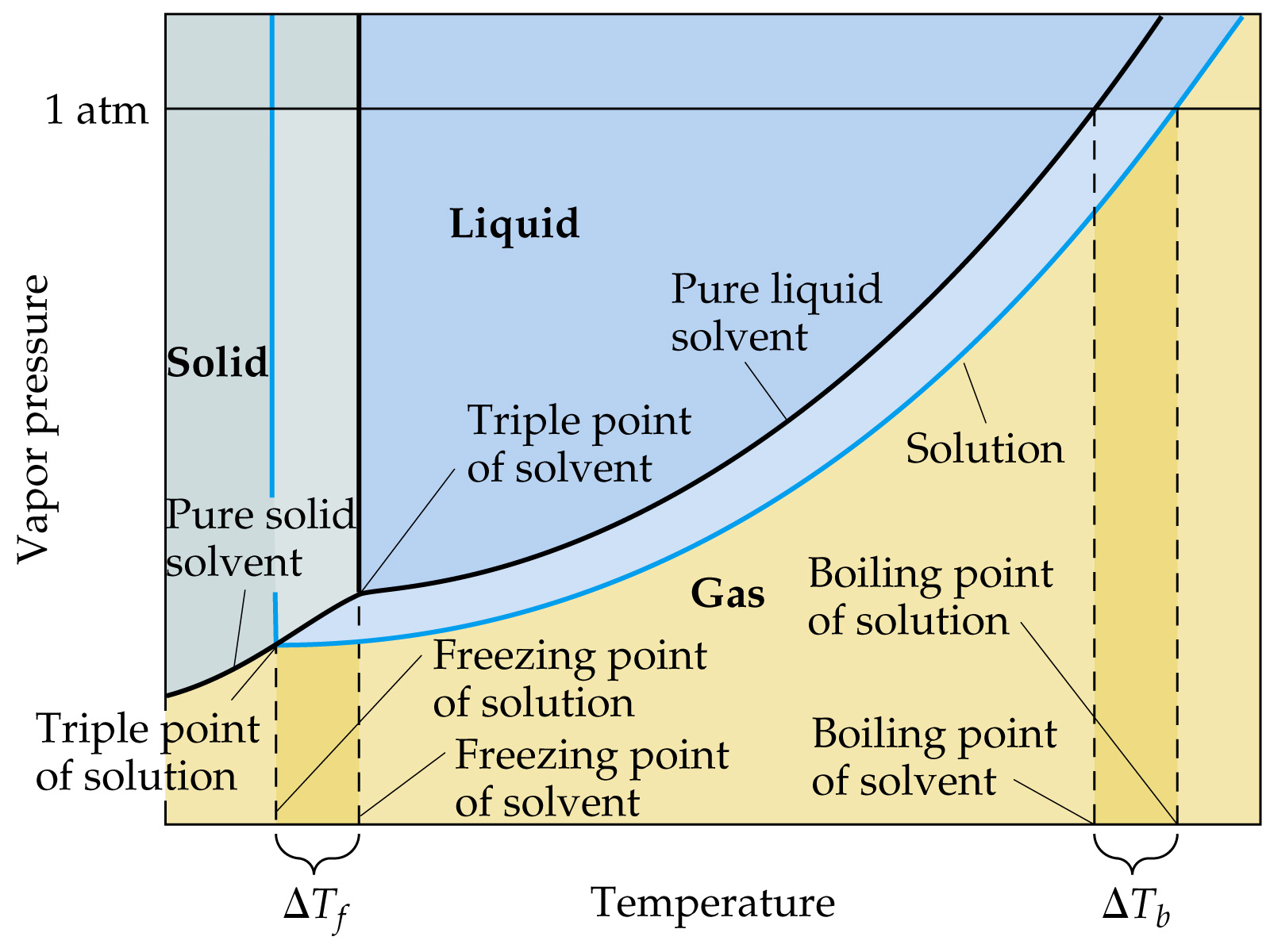 [Speaker Notes: Figure: 13-22]
freezing point depression – FP of a solution is lower than FP of pure solvent
FP of solution  <  FP of pure solvent
if the solute is nonvolatile, nonionic then:
Tf  =  (Kf ) ( m)
Tf  =  (FPpure solvent  –  FPsolution)
always +#
Kf  =  FP depression constant
m  =  molality of solute in solution
3.461 g of an unknown compound was dissolved into 85.022 g benzene, C6H6. The resulting solution froze at 4.08 °C. What is the MW of the unknown compound ?
osmosis – the movement of solvent molecules but NOT solute particles through a semipermeable membrane
semipermeable membrane – a barrier with very tiny holes that selectively allow only small molecules such as solvent molecules to pass through
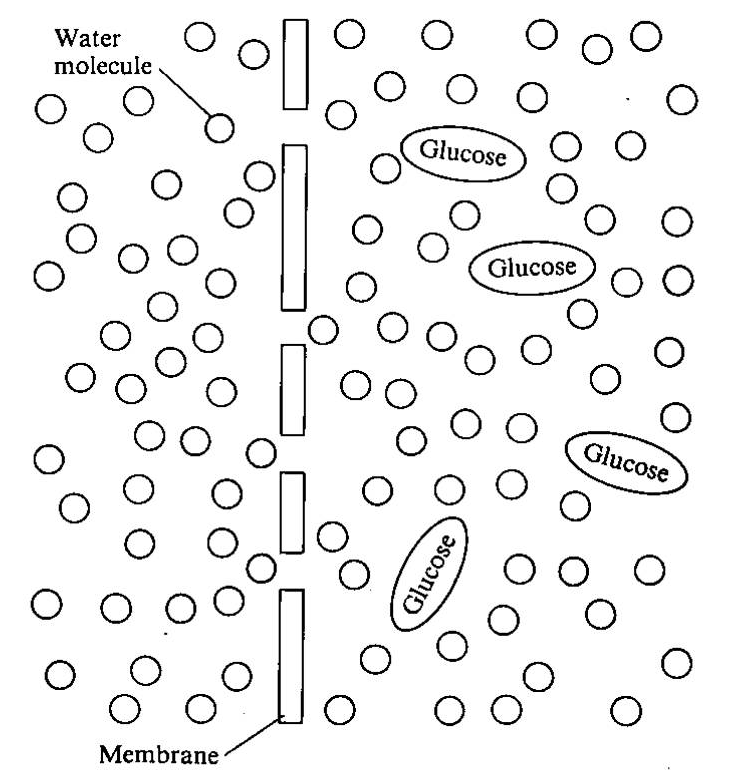 [Speaker Notes: Figure: 13-22]
solvent molecules always move through membrane toward side with the largest solute concentration
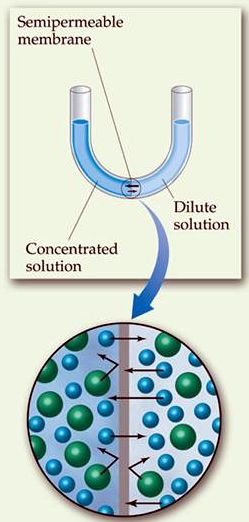 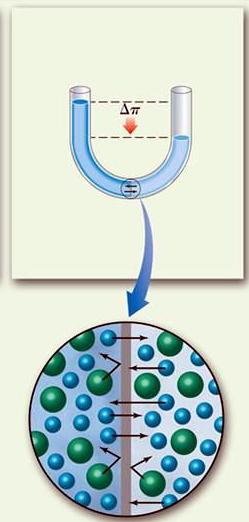 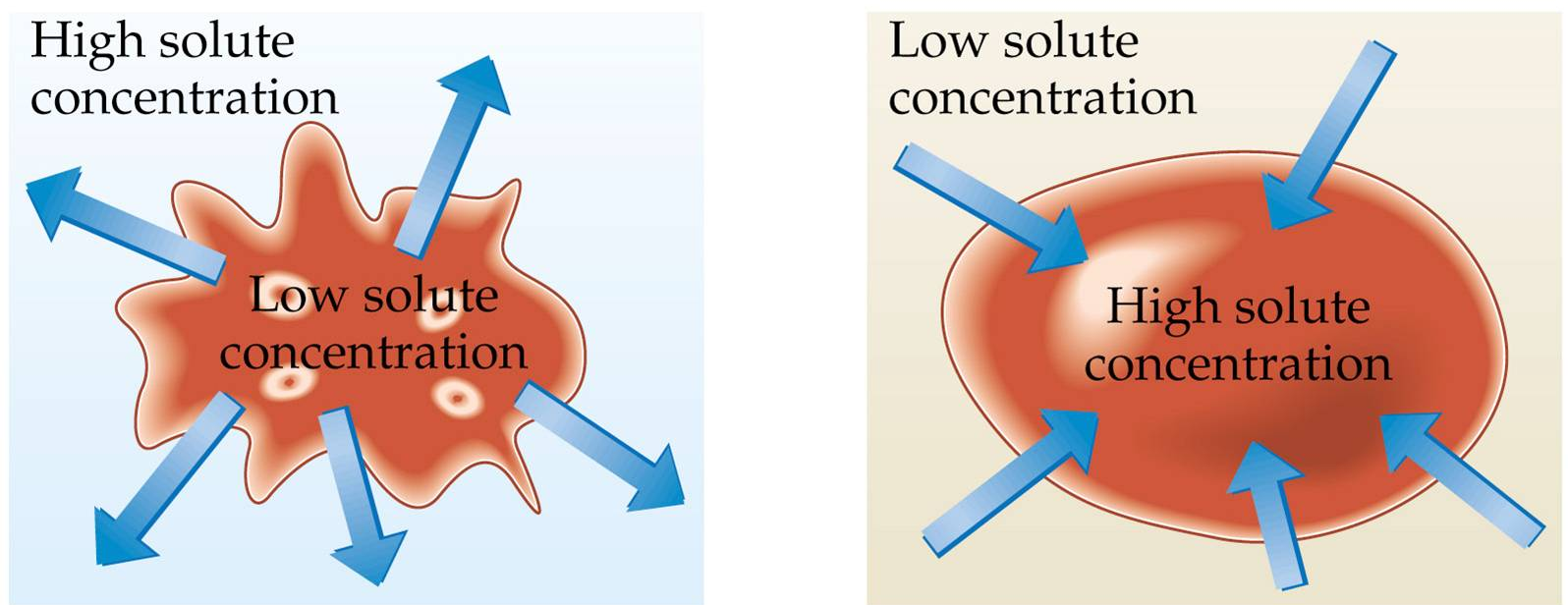 hypertonic - solute concentration outside the cell is greater than that inside the cell
hypotonic - solute concentration outside the cell is less than that inside the cell
[Speaker Notes: Figure: 13-23]
colloids – a homogeneous mixture where the solute is dispersed in the solvent
solute particles of a colloid are larger than individual ions or molecules, but too small to be settled out by gravity
[Speaker Notes: Figure: 13-25]
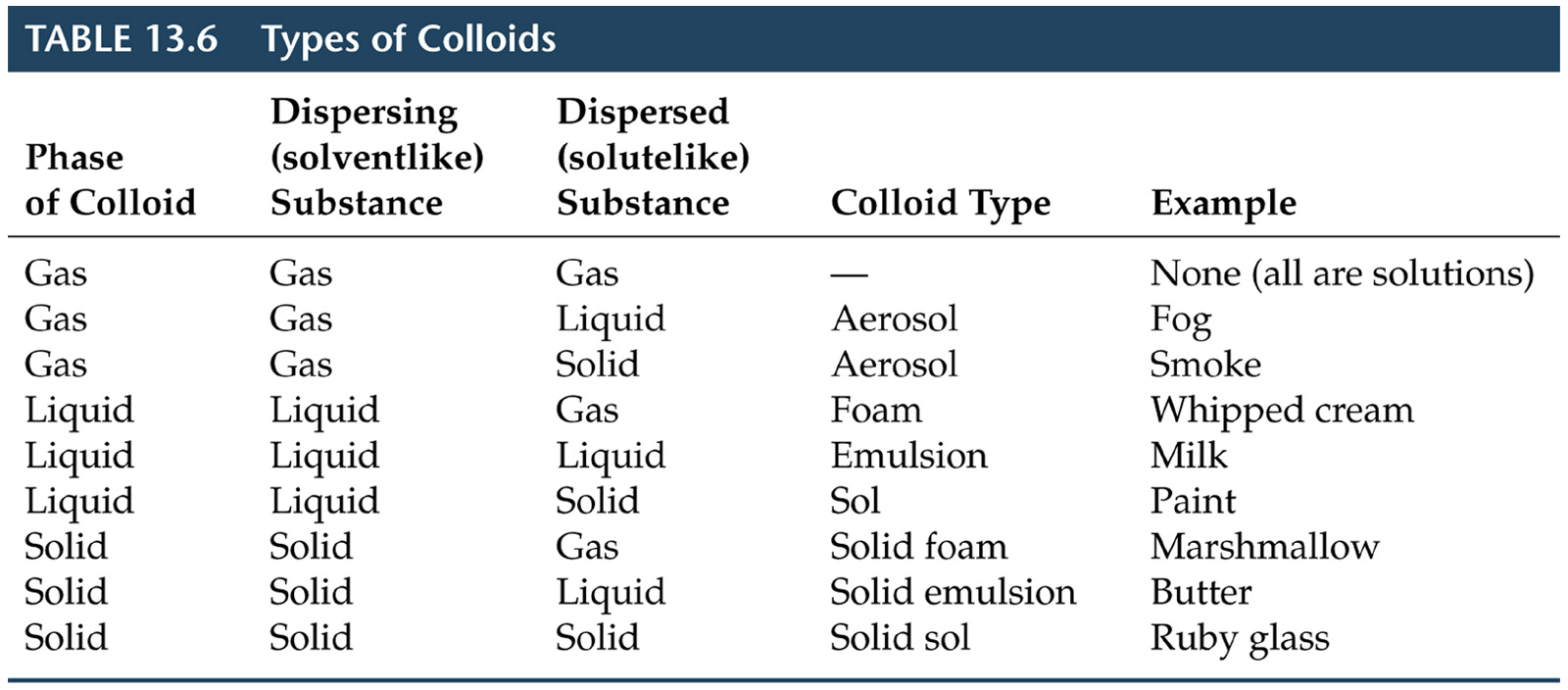 [Speaker Notes: Figure: 13-T06]